Kuřecí roláda s celerovo – meruňkovou náplní
Rýže hrášková
Kuřecí roláda s celerovou – meruňkovou  nádivkou
Strouhanka		30 g
Máslo			65 g
Sušené meruňky	40 g
Anglická slanina	6 plátků
Česnek			5 g
Tymián			snítka
Červená cibule		50 g
Vejce			2 ks
Celer			60 g
Muškátový oříšek	dle chuti
Sůl, pepř mletý		dle chuti
Citrónová kůra		dle chuti
Kuře 			1 ks
Postup kuřecí rolády s celerovou – meruňkovou náplní
Do pánve dáme máslo a necháme ho rozpustit. Přidáme snítku tymiánu a na nudličky nakrájenou slaninu a chvíli opékáme.  K opečené slanině dále přidáme nesekaný česnek a najemno nakrájenou cibuli, celer nakrájený na nudličky, vše opékáme doměkka a dozlatova, přidáme strouhanku, do zchladlé směsi přidáme hrst sušených meruněk nahrubo nasekaných, zamícháme.Do úplně studené směsi dáme nastrouhanou kůru z 1 ks citrónu, špetku muškátového oříšku, vejce, podle chuti osolíme a okořeníme pepřem, dobře promícháme.
Nádivkou plníme vykostěné kuře. Zavineme a zpevníme motouzem a upečeme do zlatova. Během pečení šťávou poléváme roládu.
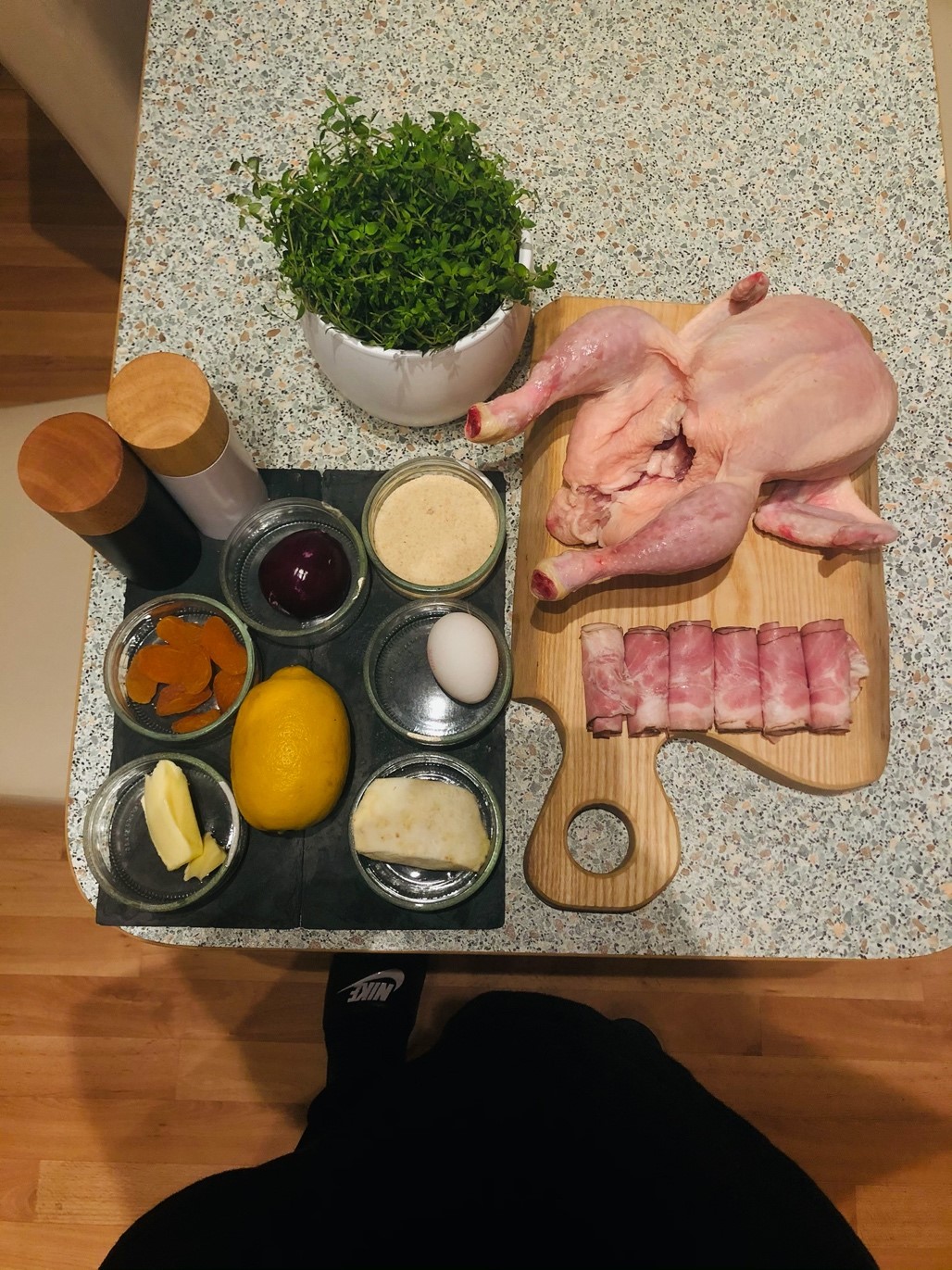 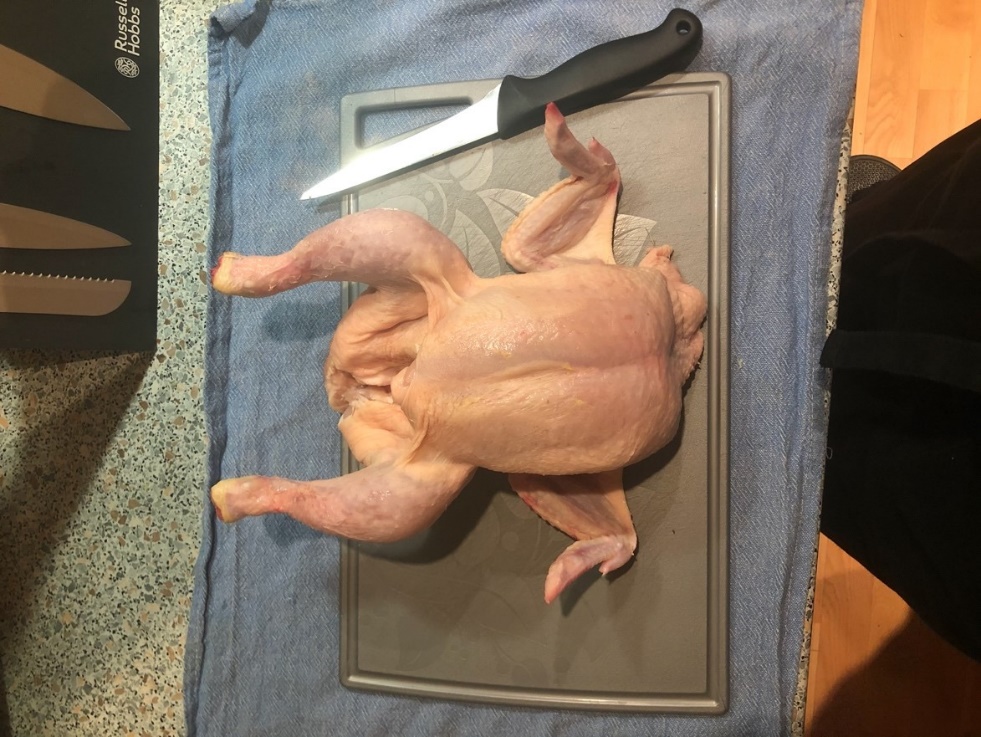 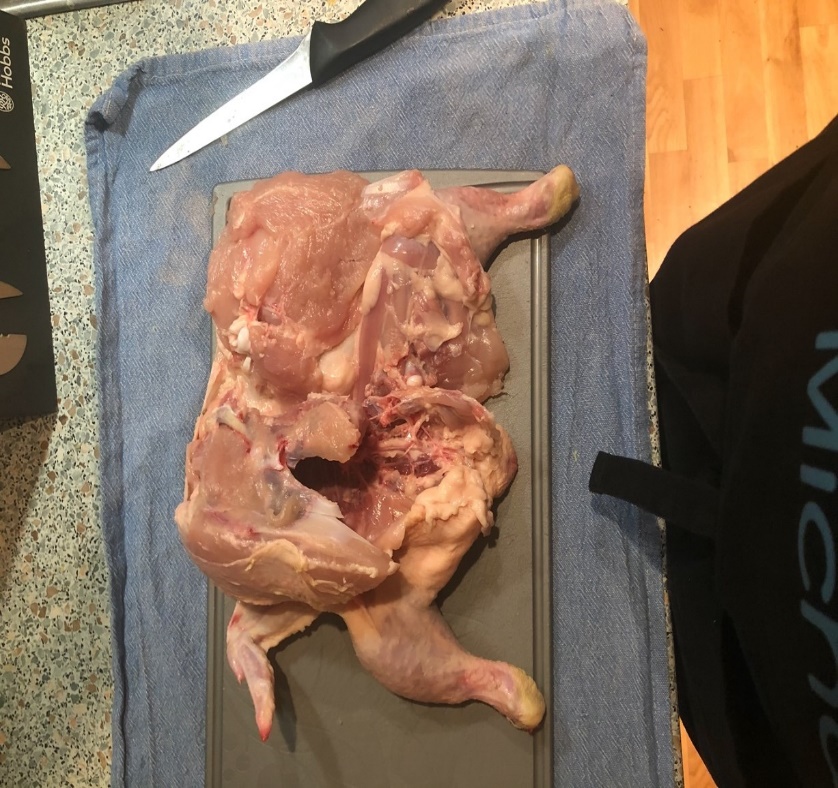 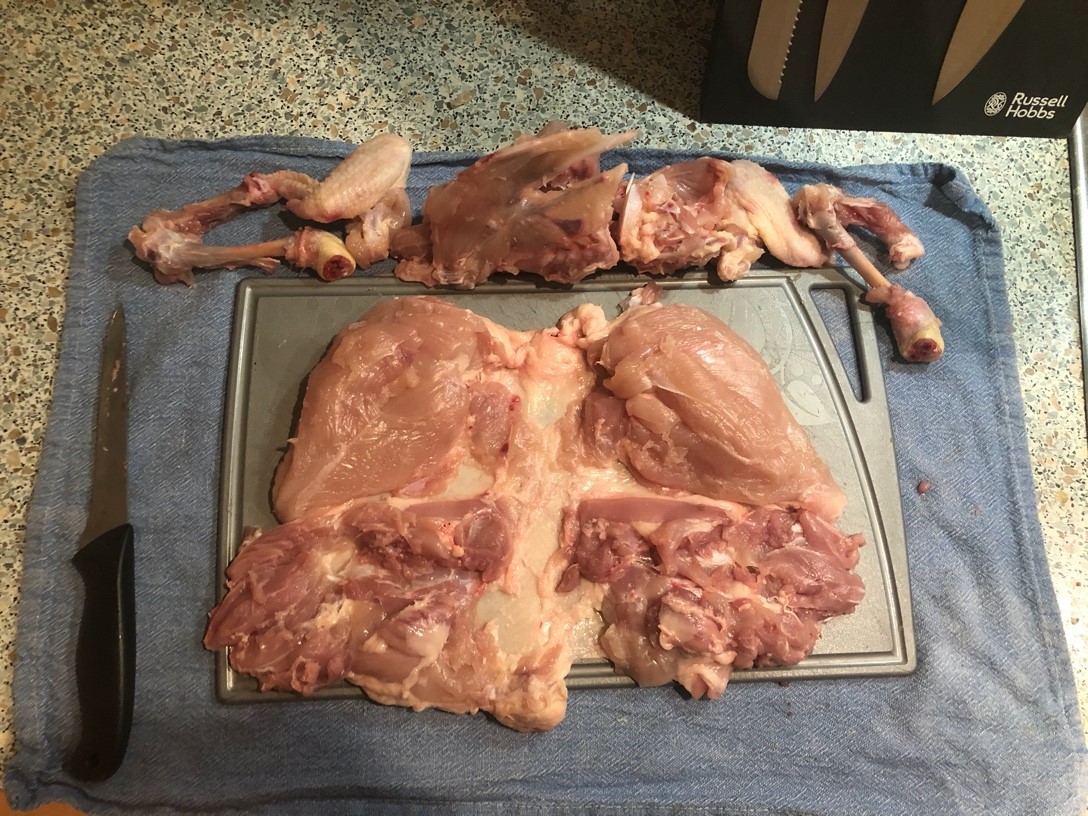 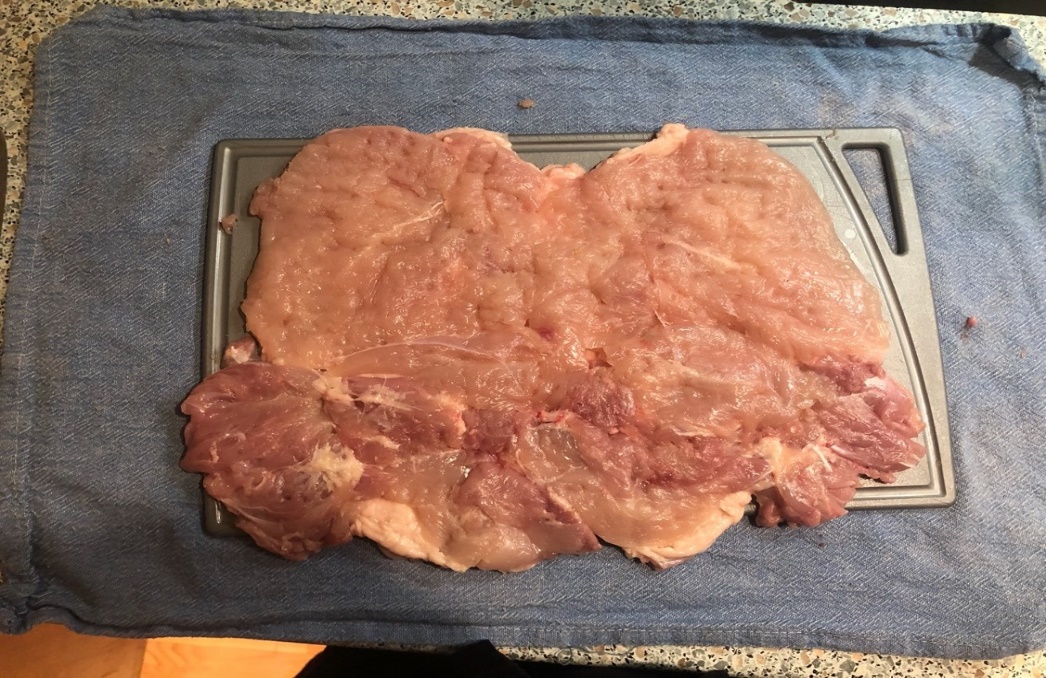 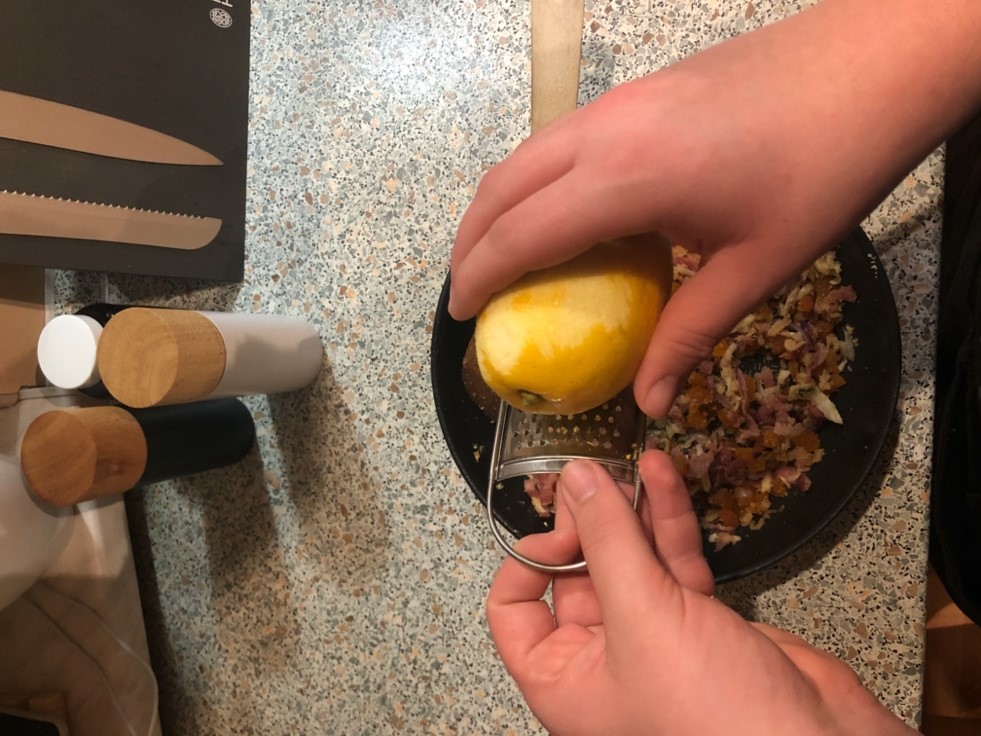 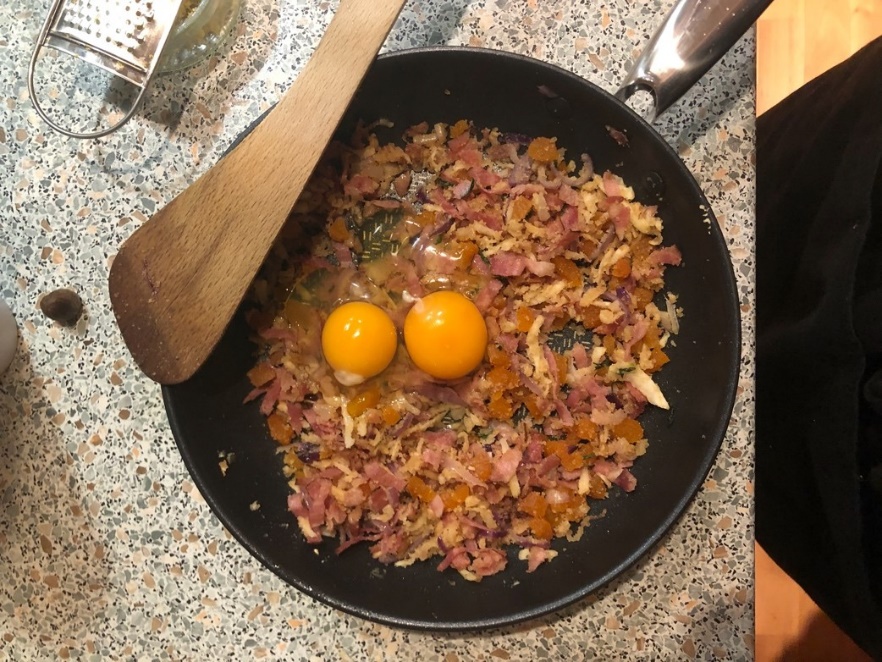 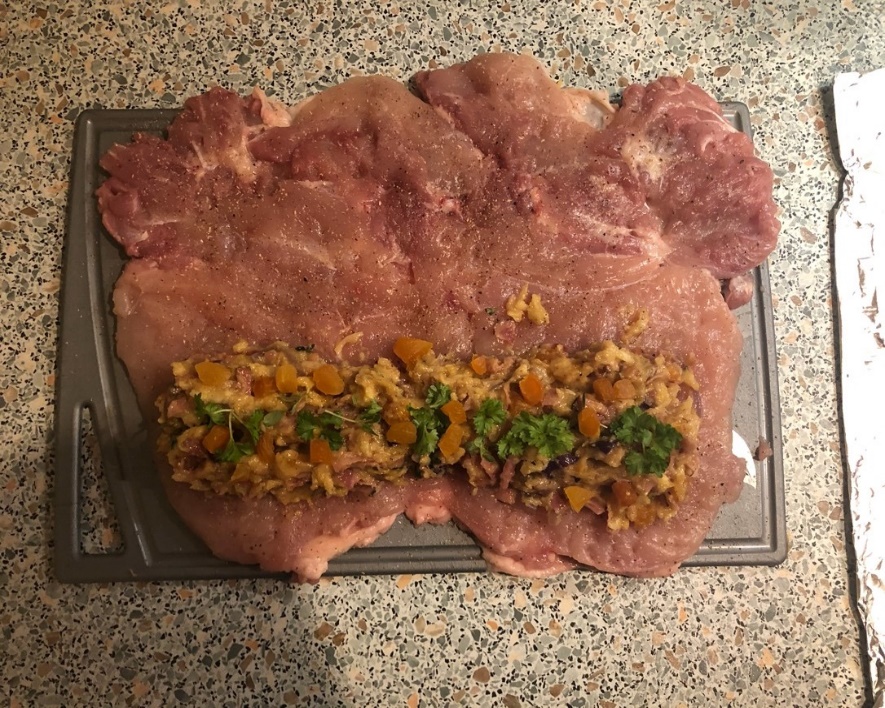 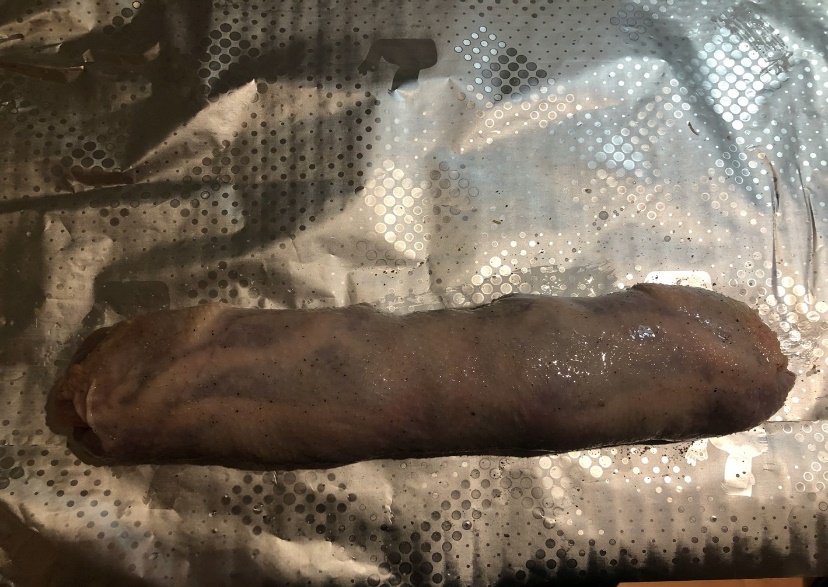 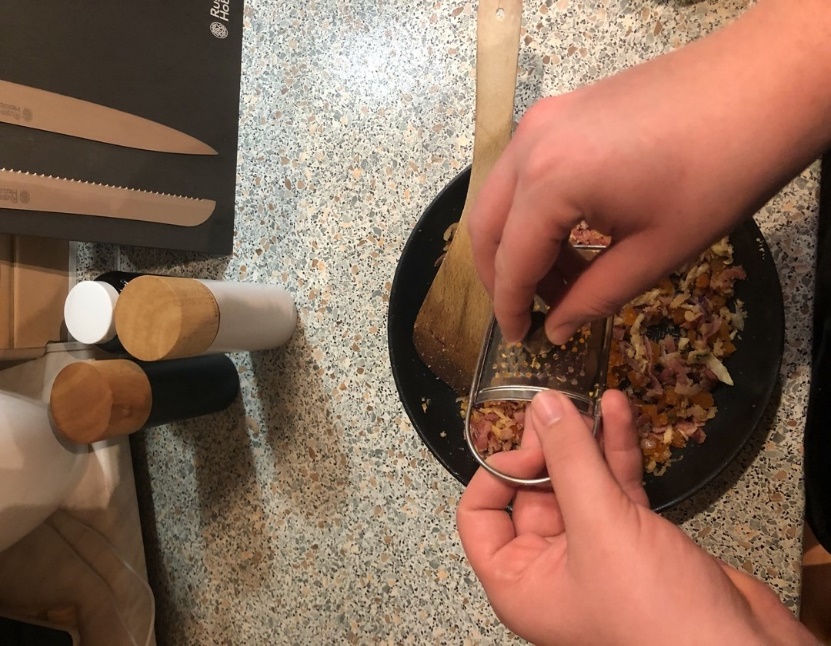 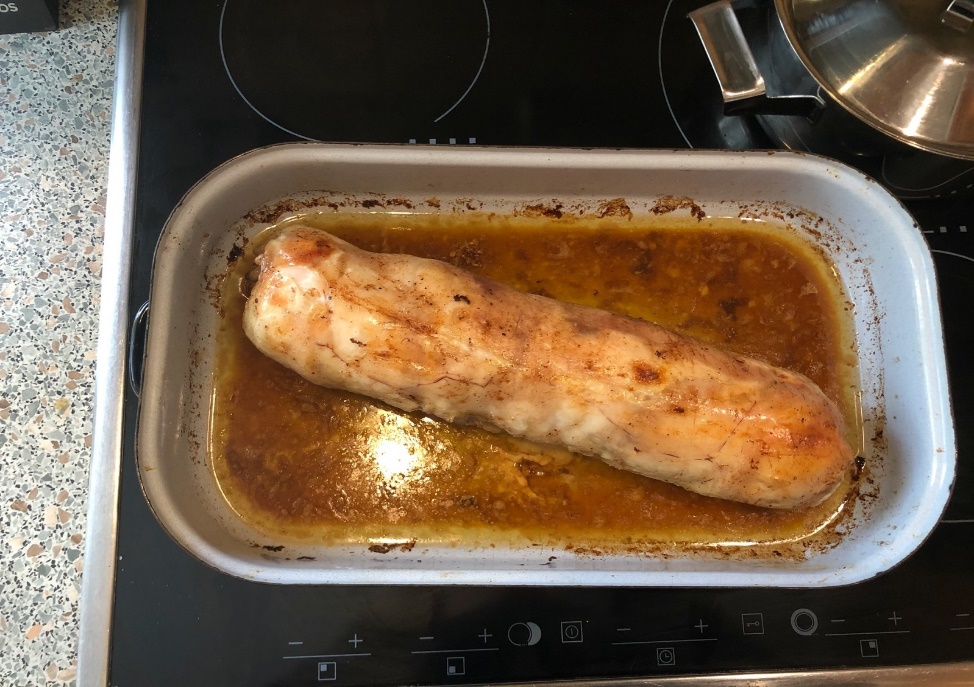 Rýže dušená s hráškem
Suroviny na 3 porce
Rýže 			240 g
Tuk			30 g
Voda pitná		360 g
Sůl			6 g
Hrášek 		96 g
Propláchnutou a spařenou rýži orestujeme na tuku, osolíme, zalijeme odměřenou dávkou vody, přivedeme k varu a dáme dusit do trouby. Udušenou rýži jemně pročechráme vidličkou. A lehce zamícháme prohřátý, scezený hrášek.
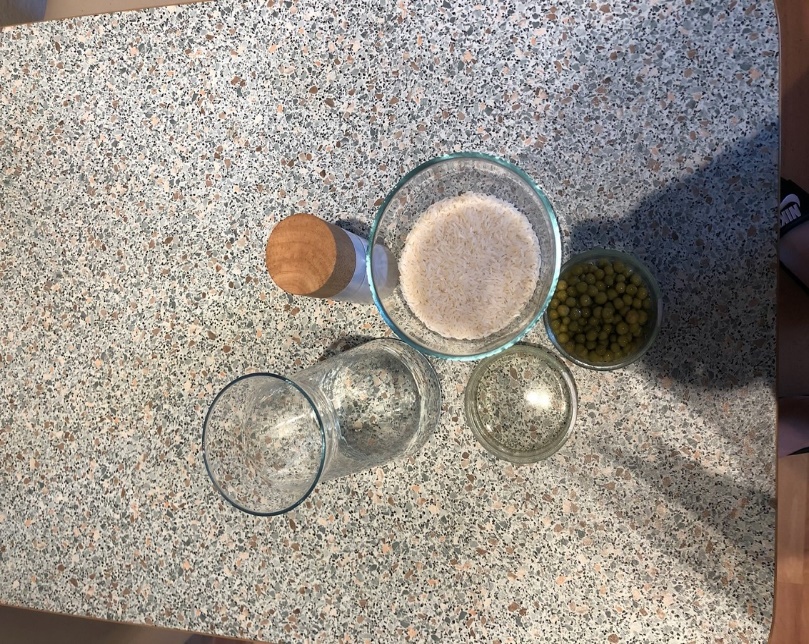 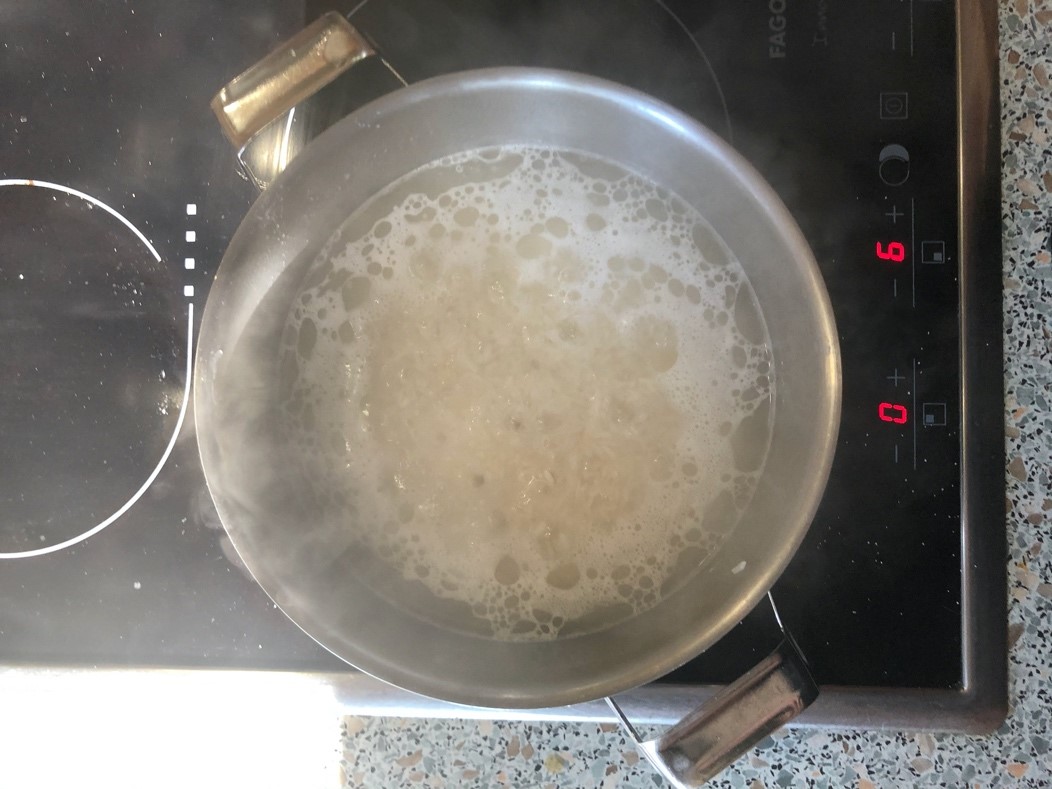 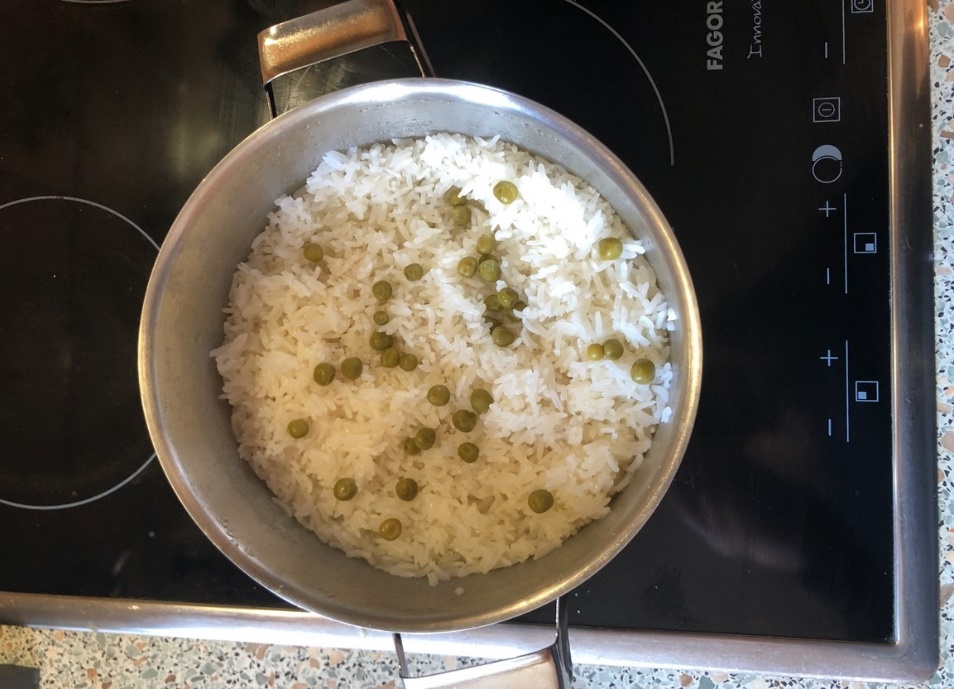 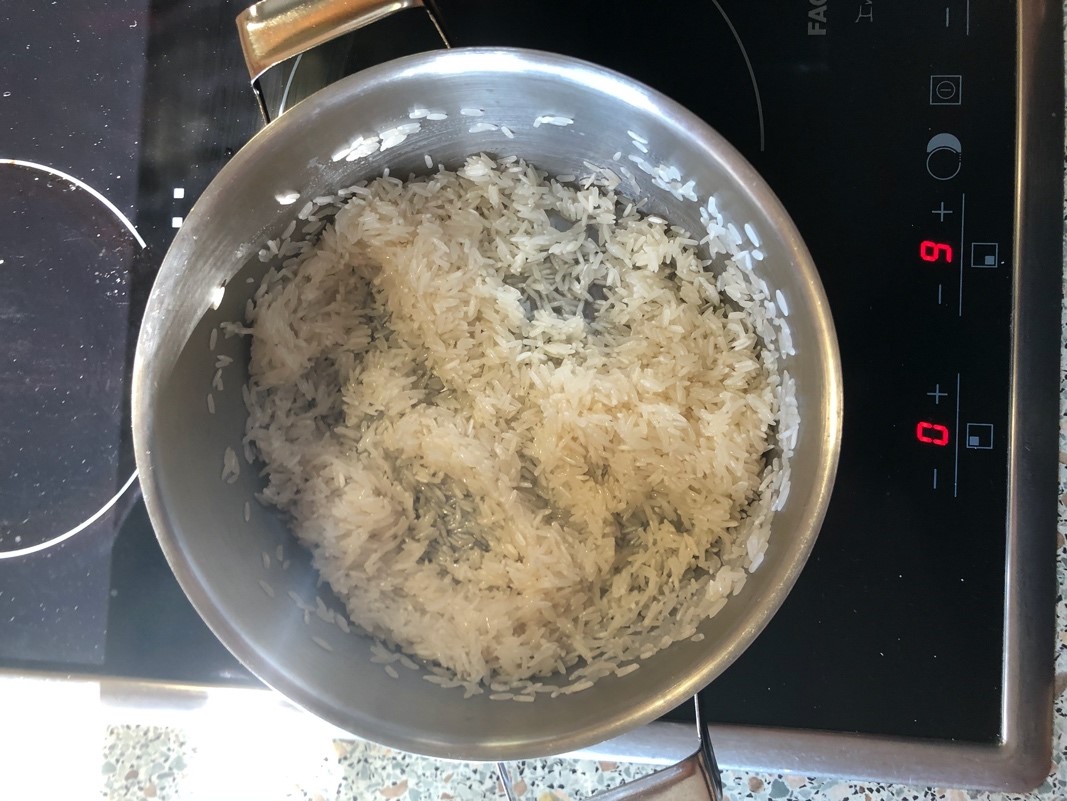 Servis pokrmu